PSIKOLOGI KEBIDANAN
CV
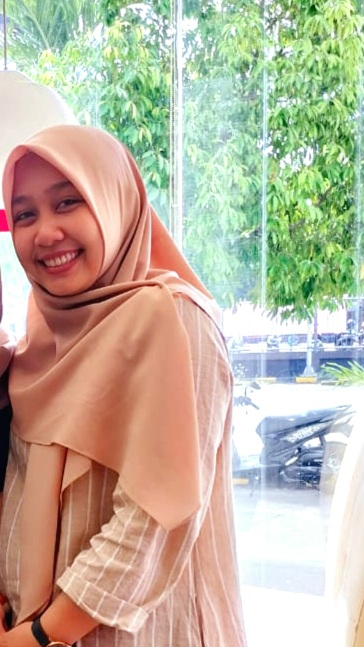 Nama		: Husnul Khotimah Rustam. S.Psi., M,Psi
Tetala		: Parepare, 6 Januari 1996
Alamat	: Padangloang, Kabupaten Sidrap
No.HP	: +62 81243228412
Email 		: husnulkhotimahr6@gmail.com
Riwayat pendikan :
S1 Psikologi Universitas Negeri Makassar
S2 Psikologi Universitas Ahmad Dahlan
Sebutkan WARNA NYA SECARA CEPAT
Kontrak Perkuliahan
Mahasiswa diharapkan dapat menelaah buku-buku sumber untuk menambah wawasannya. 
Mahasiswa harus mengerjakan dan mengumpulkan tugas-tugas yang telah diberikan dosen.
Melaksanakan mid-semester dan ujian akhir semester
Mahasiswa diharapkan menelaah materi/ bahan untuk masuk  perkuliahan
Kegiatan rutin sebelum mengajar
tepat waktu
Absensi (5 menit setelah dikelas) absen pribadi dosen
Ket. 
Alfa (A) bagi mahasiswa tidak datang setelah absensi
Izin (I) bagi mahasiswa yang izin
Cheklis (√) bagi mahasiswa yang hadir
Apersepsi / kuis
Materi
Penutup
Penilaian dan Kriteria Pembelajaran
MATA KULIAH 		: Psikologi Kebidanan KODE MATA KULIAH 	: SBWP0503 BEBAN STUDI		 : 2 SKS
DESKRIPSI MATA KULIAH
Mata kuliah ini membahas tentang Psikologi dalam praktik kebidanan yang meliputi : Psikologi dalam Praktik Kebidanan, kesehatan mental pada maternal dan perinatal;  pencegahan dan penanganan trauma.
TUJUAN MATA KULIAH
Menjelaskan psikologi dalam praktik kebidanan 
Memahami kesehatan mental pada maternal dan perinatal 
Menjelaskan pencegahan dan penanganan trauma
Referensi
Gunakan Mandeley
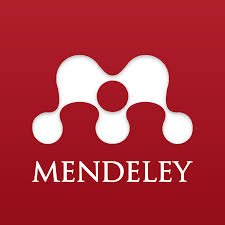 Contoh artikel / jurnal
http://www.who.int/
Pubmed
Portal garuda
Blogspot/wordpress NO
Tugas
Kelompok 
1.     Masalah kesehatan mental maternal dan pengawasan terhadap perempuan 
2.    Komunikasi  dengan Perempuan Disabilitas (fisik dan mental) 
Trauma dan pencegahan trauma
Penyembuhan trauma di fasilitas kesehatan 
Menejemen pada risiko bunuh diri dan kekerasan oleh pasangan
Peran bidan dalam mempromosikan kesehatan mental yang baik/positif pada perempuan dalam masa kehamilan, perinatal dan postpartum
Lanjutan
Membuat ppt 
Kelompok terdiri dari 4 – 5 orang
SYARAT uts
ABSENSI
MENGUMPULKAN TUGAS KELOMPOK
Tugas uas
Membuat refleksi dari setiap pembelajaran
Terimakasih